Big Ideas for REKS4 Curriculum
Islam 
Practices (AQA a)
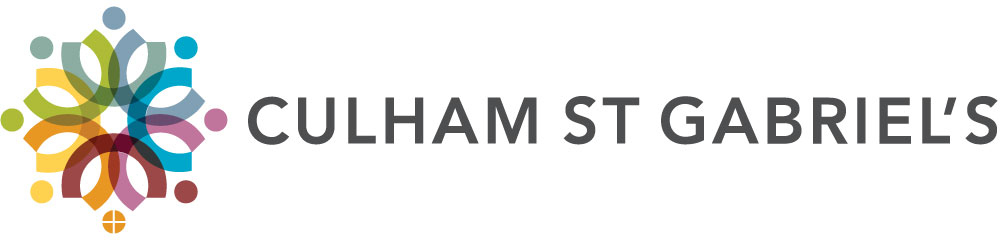 Created in 2019. Project funded by
9: Greater Jihad: how to change the world?
BIG IDEAS LEARNING
BELIEFS: beliefs about greater jihad
CONTEXT: principles of greater jihad in today’s world
ETHICS: is ‘being good’ a practical or spiritual matter?
From the spec different understandings of jihad: meaning and significance of greater and lesser jihad; origins, influence and conditions for the declaration of lesser jihad.

Learning outcomes: 
Define spiritual/ greater jihad 
Give at least one example of a modern Muslim engaged in greater jihad
Offer a supported view as to how far ‘being good’ is a spiritual or practical matter
Resources
9 Greater jihad snowflake
9 Greater jihad
Lesson 9
Starter: hand out ‘9 greater jihad snowflake’. Read each statement, put a cross on the line connected to each statement. The more they agree the closer their cross, the more they disagree the further away their cross. Join up all crosses to make a ‘snowflake’; a unique shape reflecting students’ views. Listen to some answers
Ask students to jot down their initial answer to the question: how to change the world?
Teach two forms of jihad (next slide). This lesson will focus on greater jihad- the struggle to be good. We will explore how far this is a spiritual struggle, and how far a practical struggle. 
Find a clip from the BBC drama ‘My Jihad’ by Shakeel Ahmed on BBC iplayer or You tube. Ask students to guess what the show is called. Read on ‘9 Greater jihad’ why the author chose this name for the show. Are students’ surprised to hear the word used in the context of love and romance? 
Watch two clips of young Muslims around the world: Deen Squad from Canada (search YouTube for ‘BBC Trending Deen Squad Halal Hip Hop) and Ugaaso Abukar Boocow in Somalia (search You Tube for ‘BBC trending Rethinking Somalia Ugaaso Abukar Boocow’). 
Discuss how far these people are engaged in greater jihad. Record arguments on handout.
Search for ’Ruhi Rahman, Newcastle Metro, racial abuse’ (link: http://www.theguardian.com/world/2015/nov/24/train-passengers-stand-up-against-racial-abuse-muslim-woman-newcastle-metro). Discuss; do you have to be a Muslim to do greater jihad? Record answers.
Look at one or two Islamic charities, such as Muslim Hands or Islamic Aid. Identify the beliefs or commitments behind these charities, and the practical work they do; how do they actually set out to change the world? 
Discuss how far these charities are engaged in greater jihad. Add to notes 
On ‘9 Greater Jihad’ sheet, complete notes and answer question in groups, compare to original answer.
GREATER JIHAD
The struggle to dimish evil (munkar) and increase good (ma’ruf)
One of the Shi’a 10 Obligatory acts, also a requirement for Sunni Muslims
The internal struggle to avoid temptation and selfishness and follow God

WHAT IS INVOLVED?
Be truthful, act honorably, do not deny God, overcome anger and hatred, speak kindly
Act for justice, use riches for good purposes
Worship and ask forgiveness
Follow the Qur’an, Hadith and support the community
Jihad      جهاد‎
Jihad= ‘struggle’ or ‘striving’ in Arabic

‘Greater jihad’: inward, spiritual struggle to be good every day

‘Lesser jihad’: outward, physical struggle, war/ violence.